Statisztikák
TáTK-n végzettek munkaadó cégformája szerint
(ELTE Diplomás pályakövetés adatai 2010)
TáTK-n végzettek iparági megoszlás szerint
(ELTE Diplomás pályakövetés adatai 2010)
A frissdiplomásaink 85%-a Budapesten és vonzáskörzetében dolgozik
Frissdiplomásaink 83%-a tud a végzettségéhez kapcsolódó munkahelyen elhelyezkedni
Frissen végzettek 19%-a részt vett külföldi ösztöndíjon, gyakorlaton  Jobban hangzik, nálunk minden ötödik hallgató tanult külföldön
Frissdiplomásaink továbbtanulásuk esetén fizetnének is a képzésükért (57%)
Az ELTE-n végzettek 87%-a szerint az ELTE az ország legjobb egyeteme
(ELTE Diplomás pályakövetés adatai 2010)
Igény a társadalomtudományi képzések iránt
Forrás: felvi.hu
Igény a társadalomtudományi képzések iránt
Forrás: felvi.hu
Igény a társadalomtudományi képzések iránt
Forrás: felvi.hu
TáTK-sok a munkaerőpiacon
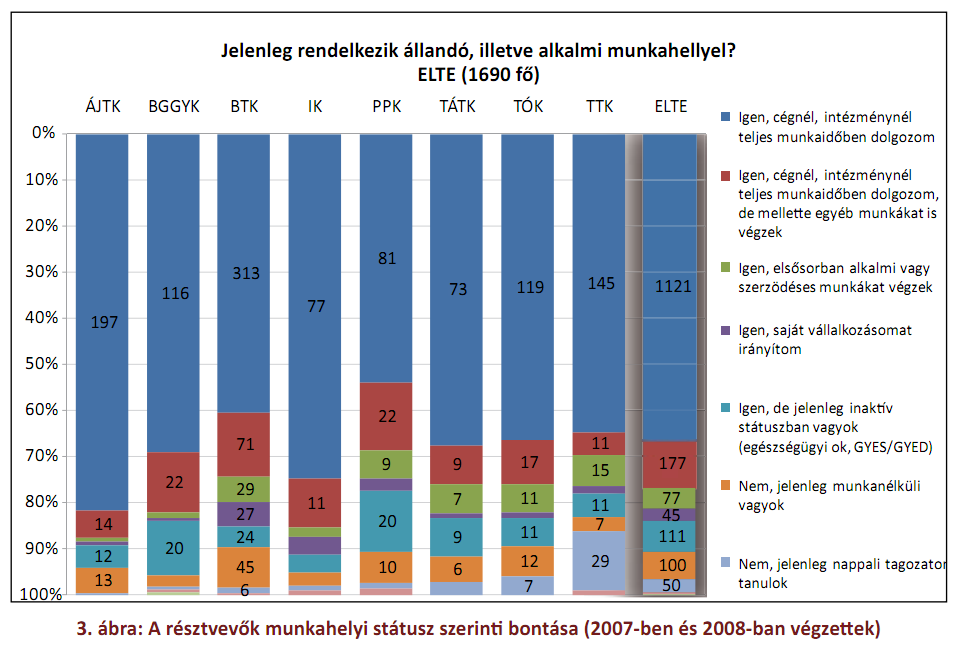 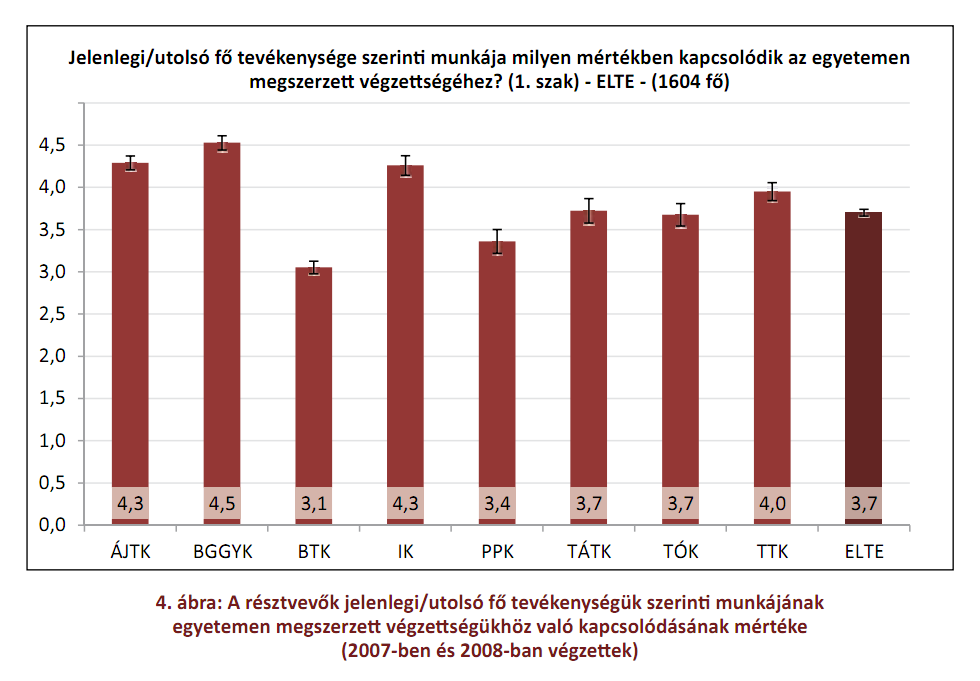 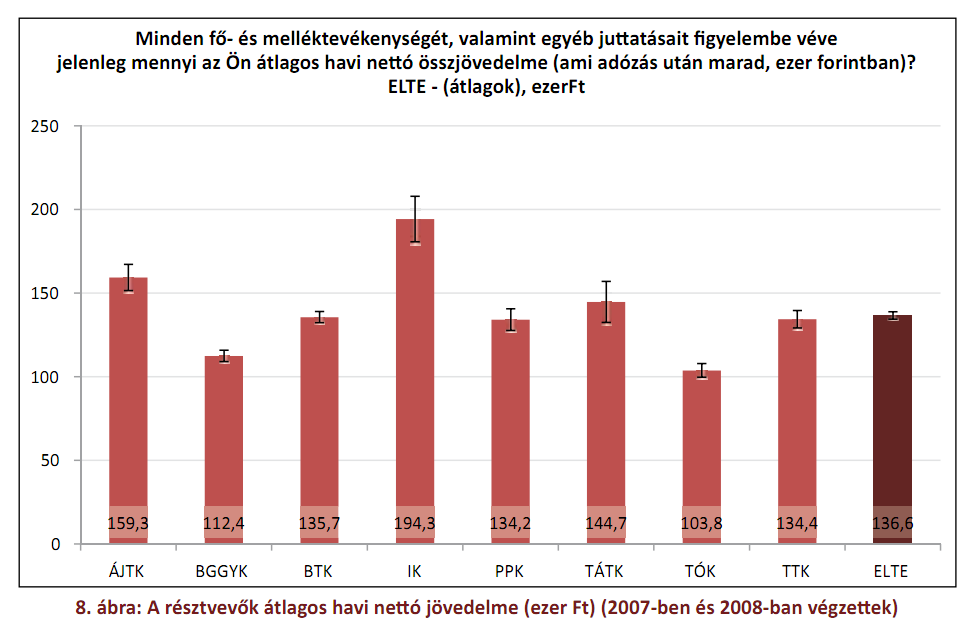 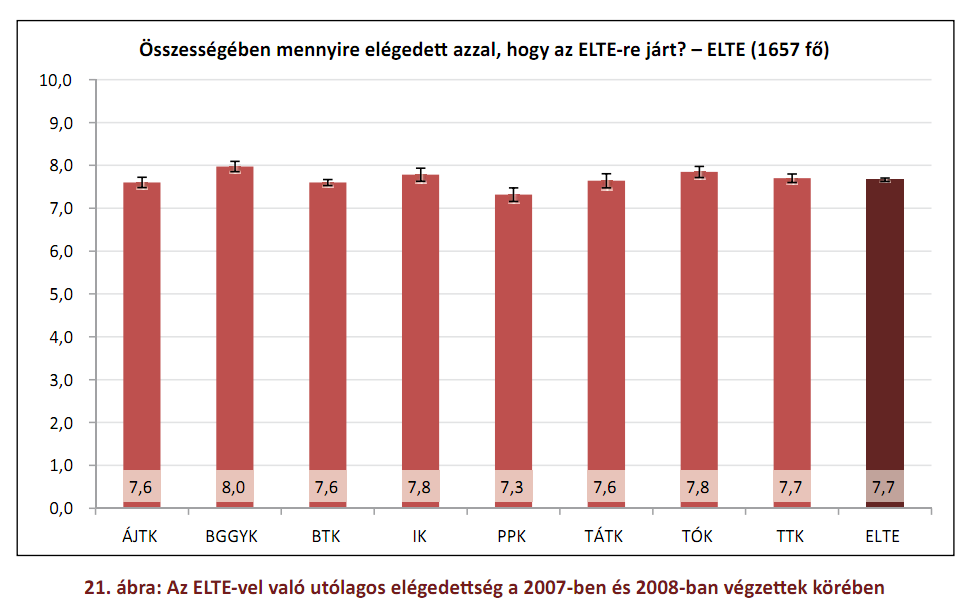 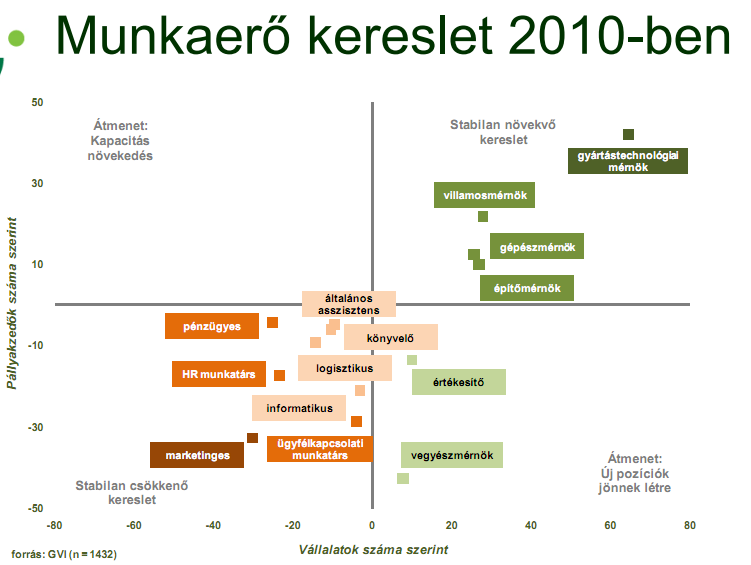 Társadalomtudományi keresetek
Társadalomtudományi foglalkozások
Valamivel az összátlag fölött keresnek az orvosok és gyógyszerészek, a felsőiskolai oktatók és az agrárdiplomások, és némileg az alatt a kulturális és művészeti, illetve a  társadalomtudományi foglalkozásokban dolgozók. Az átlagkeresetek 250-300 ezer forint korul mozognak, s a különbségek sem a csoporton belül, sem egy-egy szakmában nem túlzottan nagyok. A csoportban a legjobban kereső 10 százalék átlagban 400-500 ezer forint havi bruttója két-háromszorosa a legalacsonyabb jövedelmű tizedének. (eduline.hu 2010)